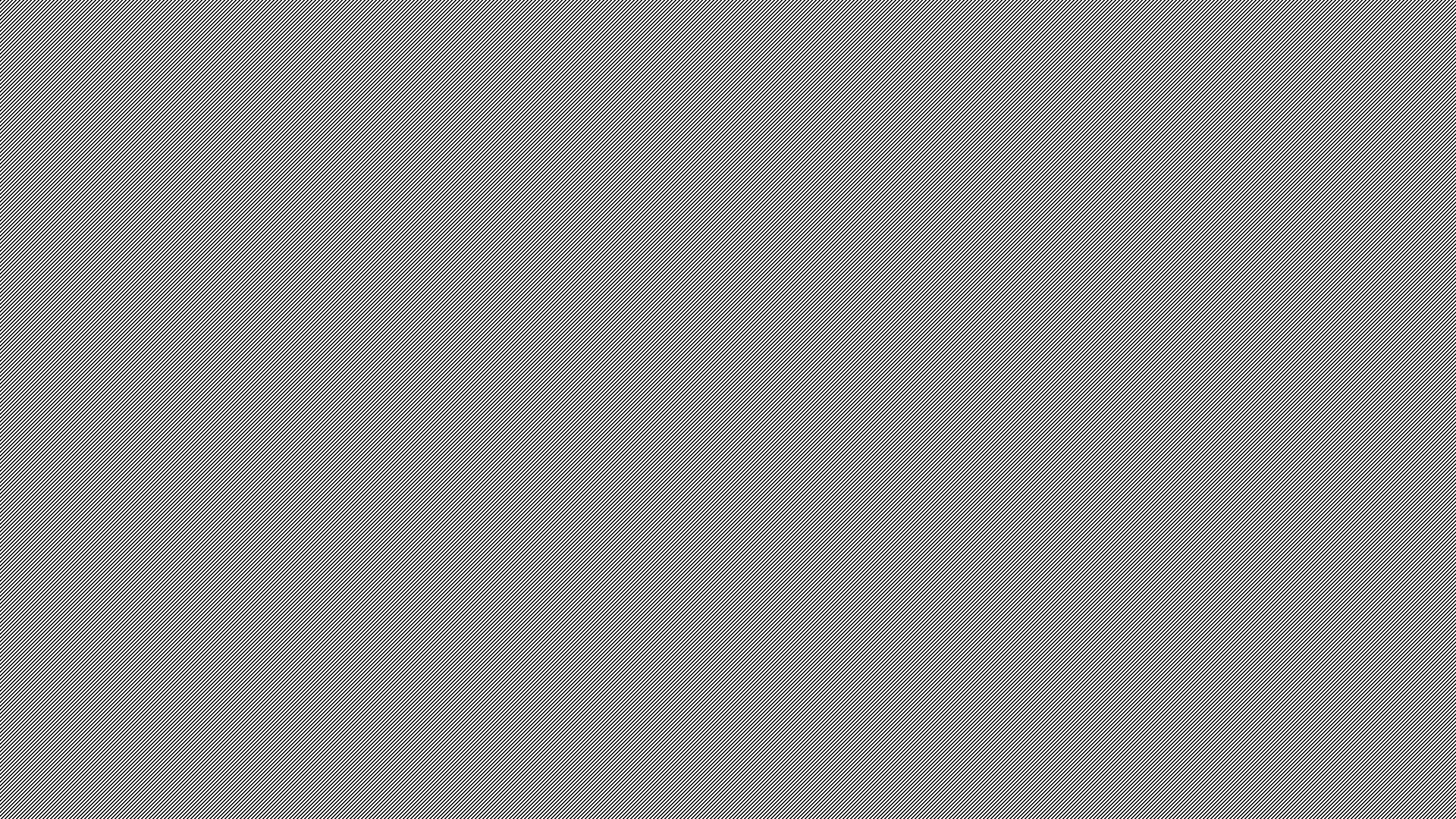 Osteopathic Manipulation and Breathing
Michael Carnes, DO, FAAO
Jessica Jurak, NUFA, & Cayla Lyle, NUFA
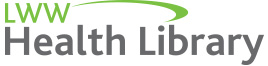 From: 9 Anatomy, Mechanics, and Physiology of Pulmonary Respiration
Foundations of Osteopathic Medicine: Philosophy, Science, Clinical Applications, and Research, 4e,  2018
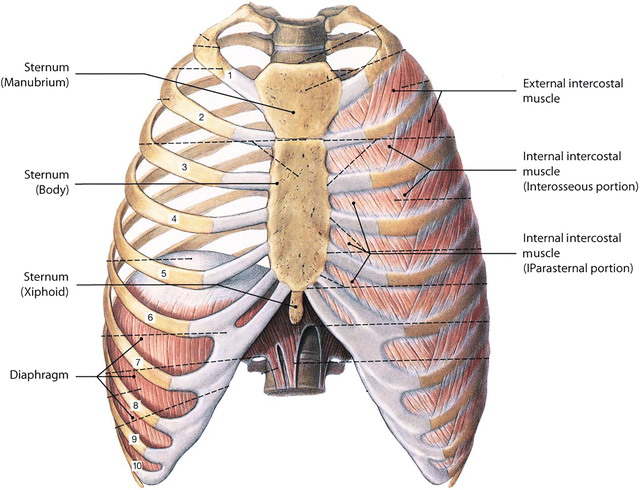 Legend:
The intercostal muscles.
Date of download:  5/4/2023
Copyright © Wolters Kluwer
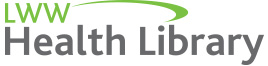 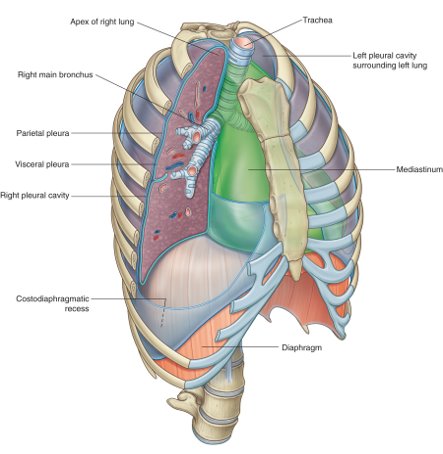 From: 3 Thorax
Gray's Anatomy for Students, 4e,  2020
Legend:
Pleural cavities.
Date of download:  5/4/2023
Copyright © Elsevier Inc.
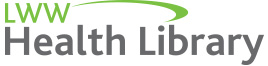 From: 3 Thorax
Gray's Anatomy for Students, 4e,  2020
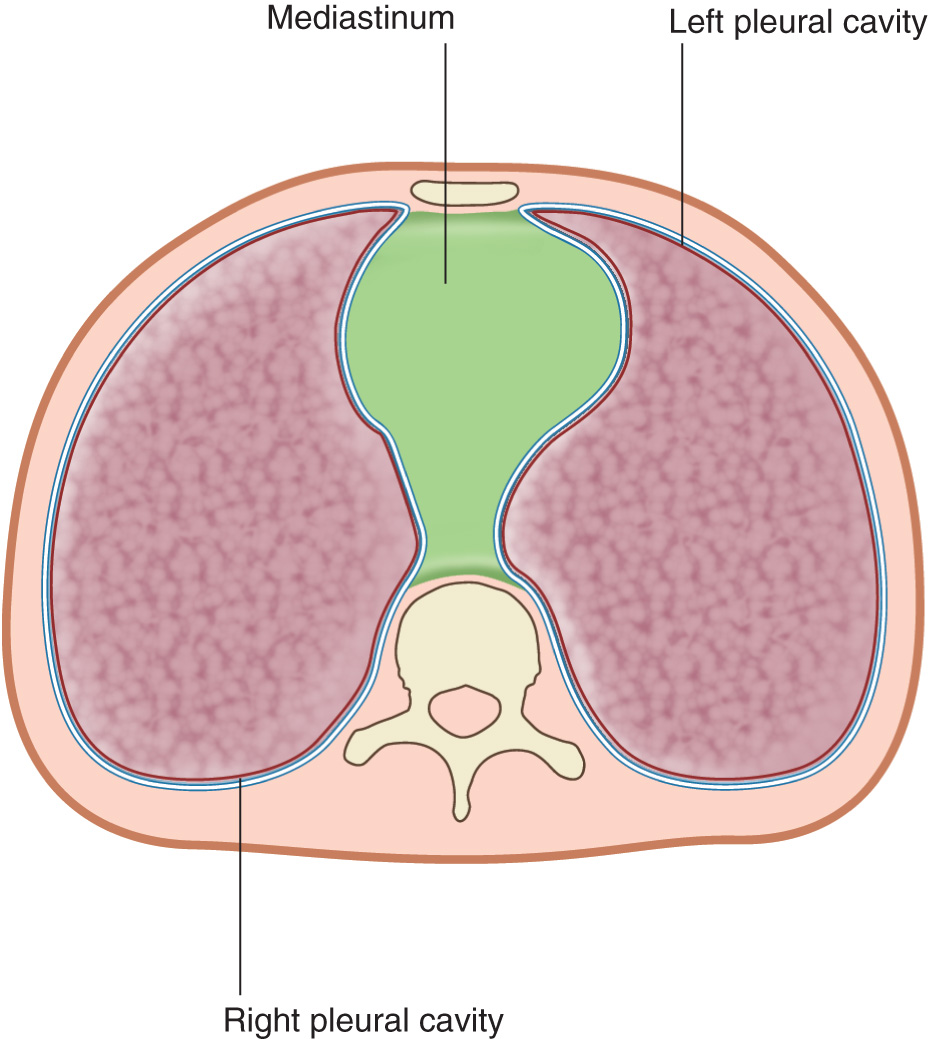 Legend:
Cross-section of the thorax showing the position of the mediastinum.
Date of download:  5/4/2023
Copyright © Elsevier Inc.
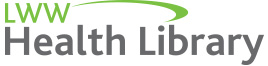 From: 3 Thorax
Gray's Anatomy for Students, 4e,  2020
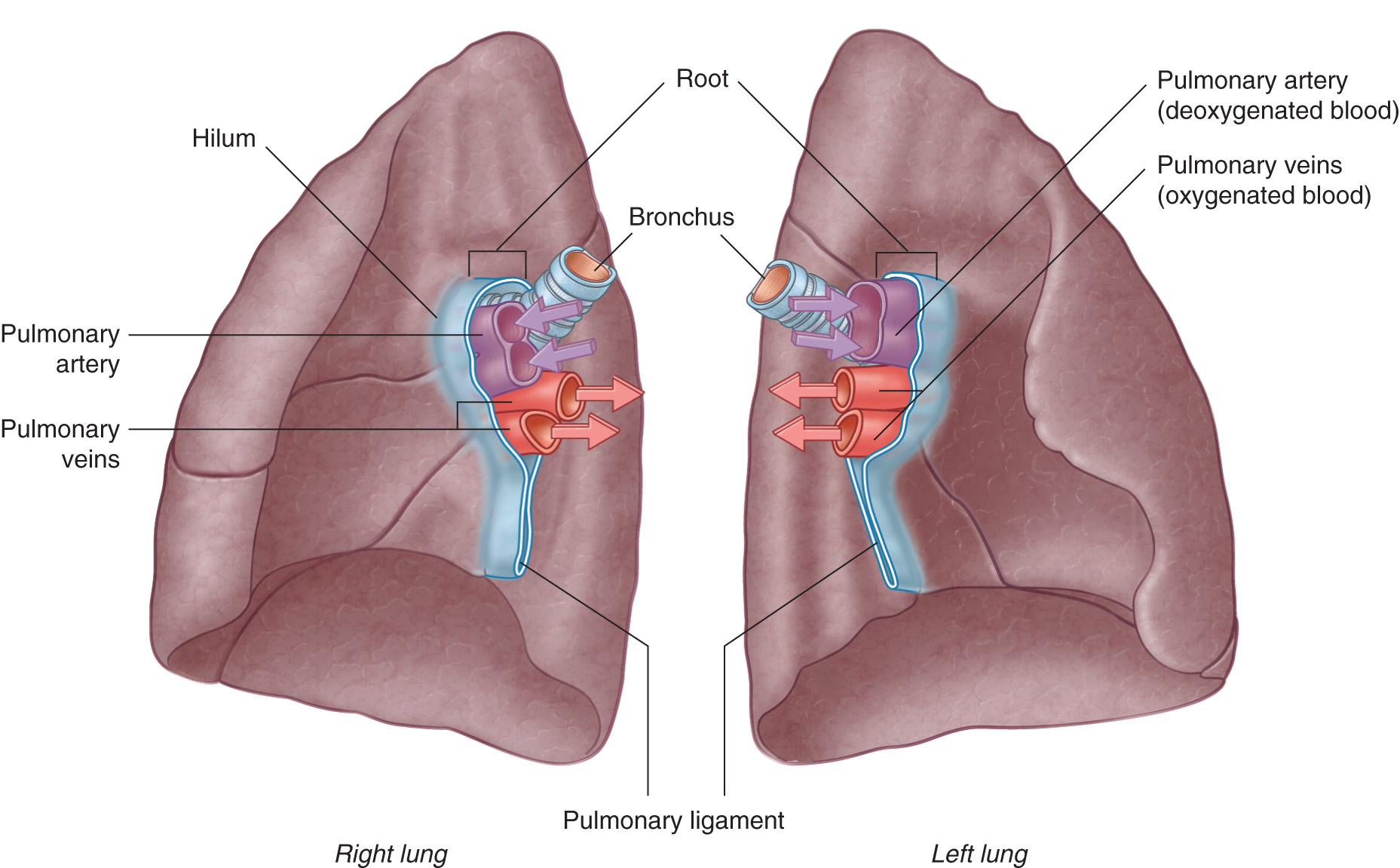 Legend:
Roots and hila of the lungs.
Date of download:  5/4/2023
Copyright © Elsevier Inc.
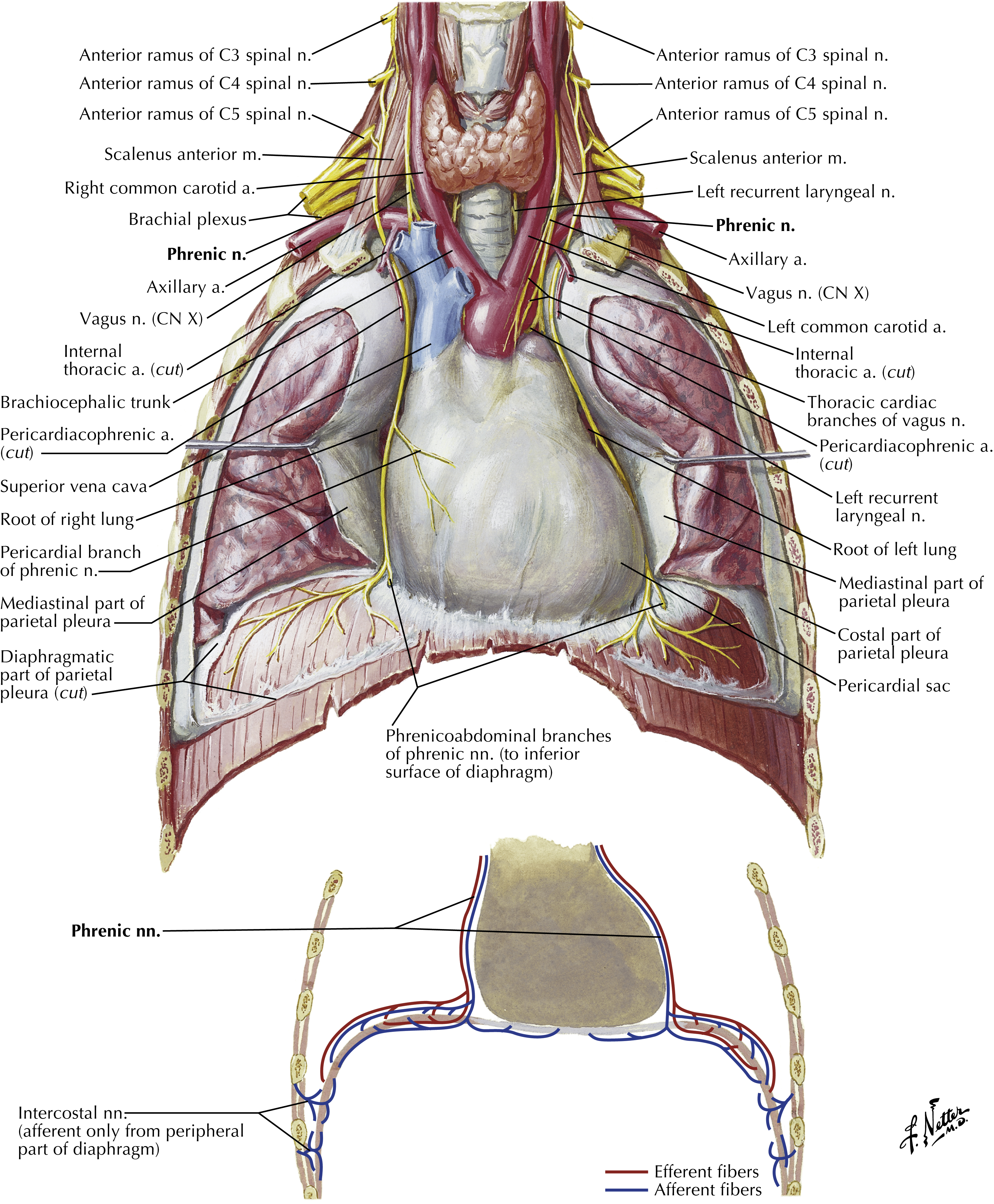 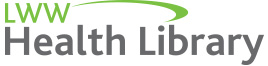 From: Thorax
Netter Atlas of Human Anatomy: Classic Regional Anatomy Approach, 8e, 2022
Legend:
Plate 214: Phrenic Nerve and Relationship to Pericardium
Date of download:  5/4/2023
Copyright © Elsevier Inc.
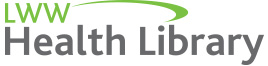 From: Chapter 69 Anatomic Considerations of the Thoracic Cage
An Osteopathic Approach to Diagnosis and Treatment, 4e,  2021
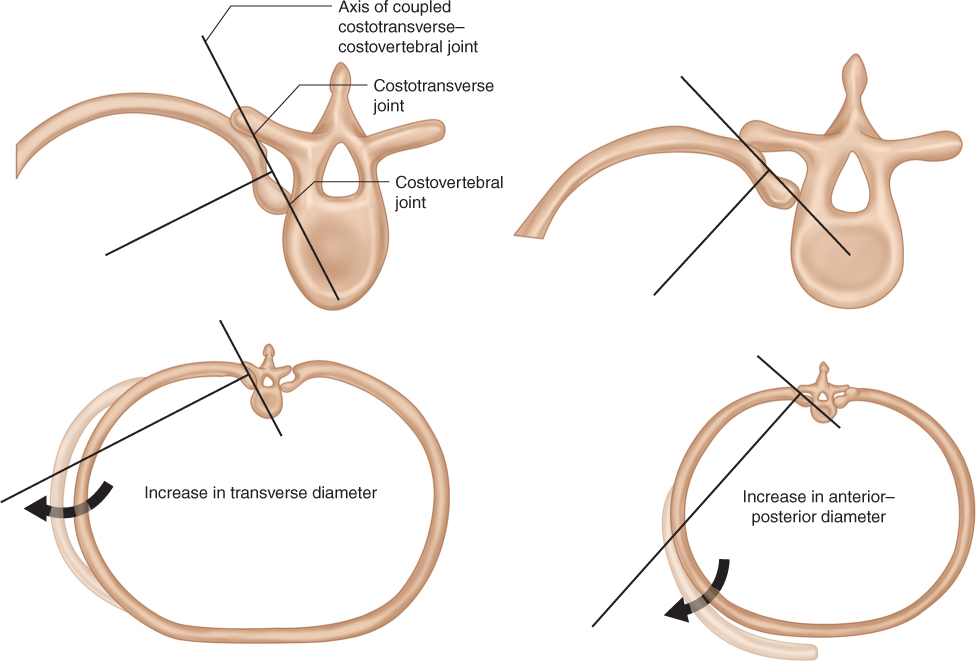 Legend:
Axes of the costotransverse–costovertebral joints.
Date of download:  5/4/2023
Copyright © Wolters Kluwer
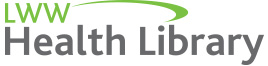 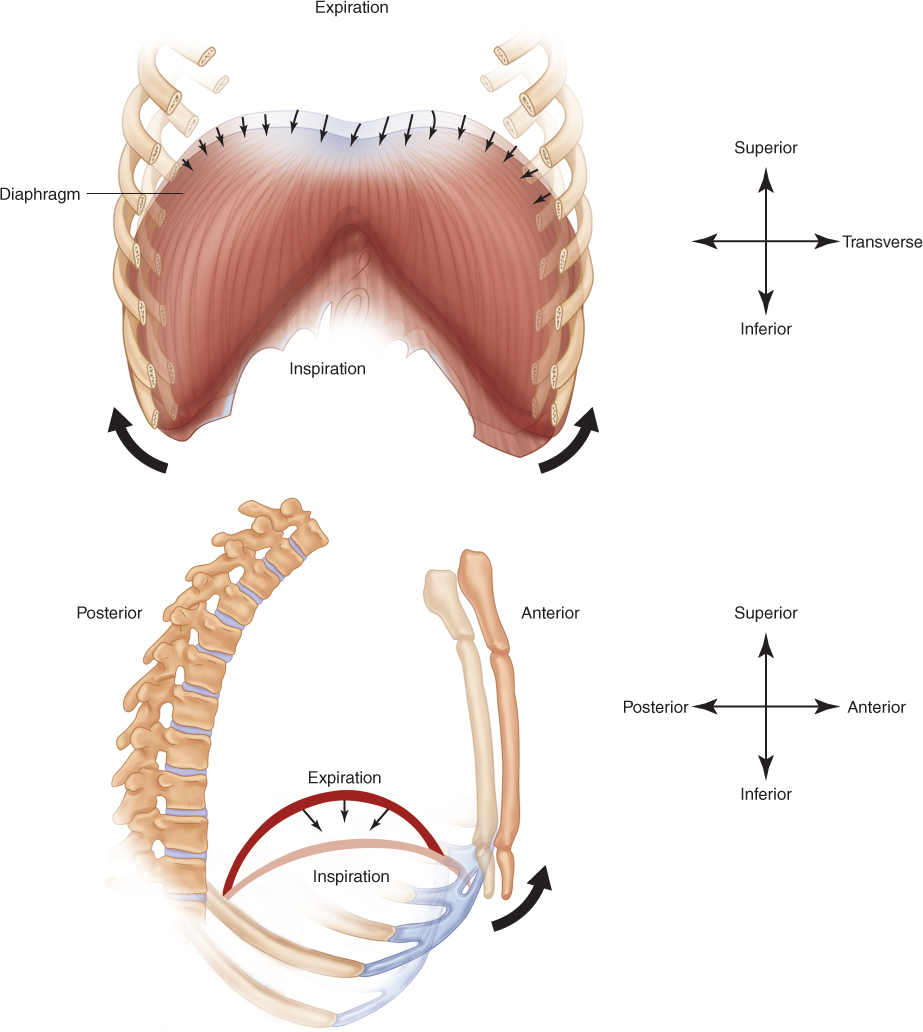 From: Chapter 69 Anatomic Considerations of the Thoracic Cage
An Osteopathic Approach to Diagnosis and Treatment, 4e,  2021
Legend:
Diameter changes that occur during diaphragmatic motion.
Date of download:  5/4/2023
Copyright © Wolters Kluwer
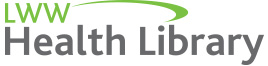 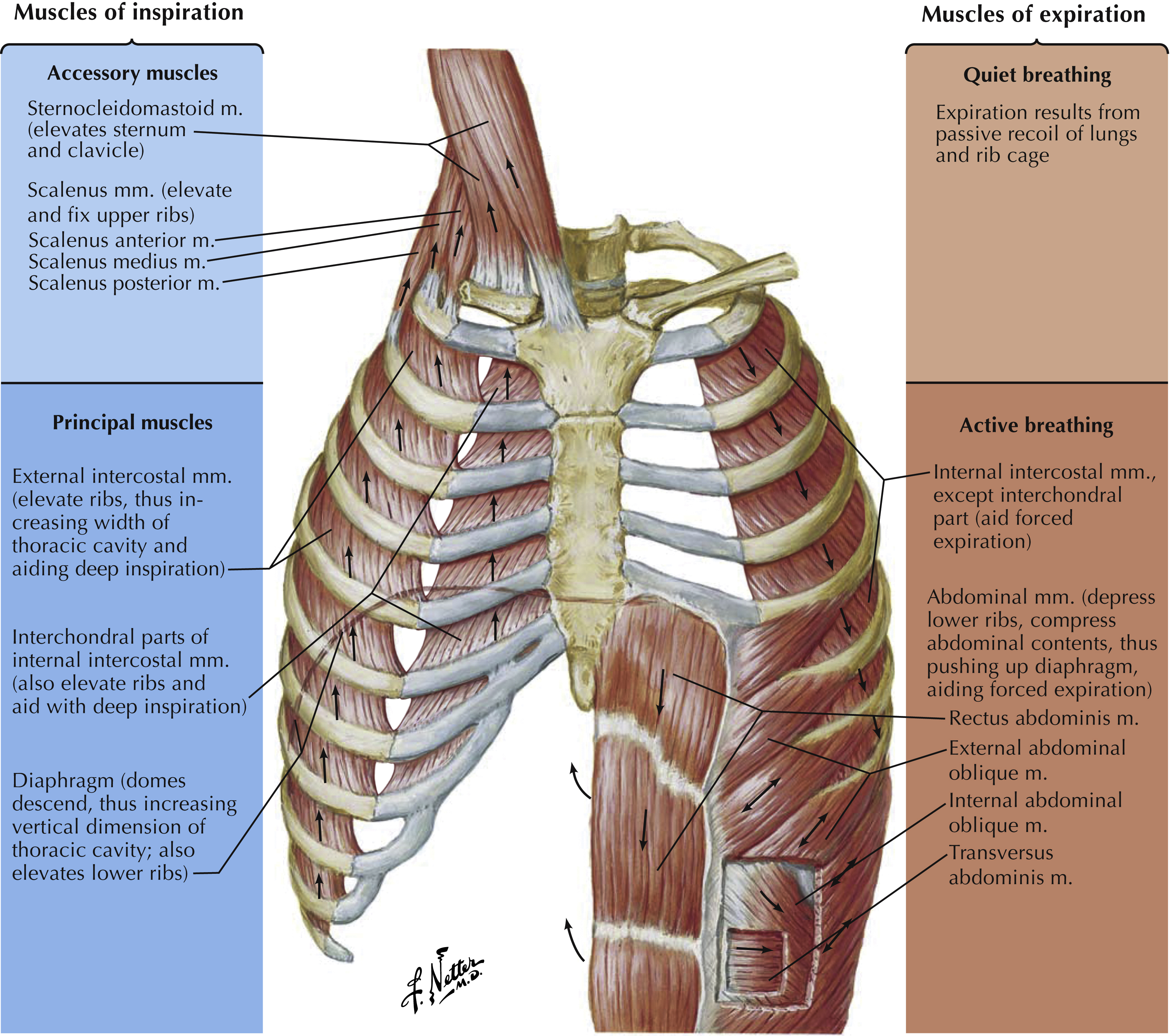 From: Thorax
Netter Atlas of Human Anatomy: Classic Regional Anatomy Approach, 8e, 2022
Legend:
Plate BP 43: Muscles of Respiration
Date of download:  5/4/2023
Copyright © Elsevier Inc.
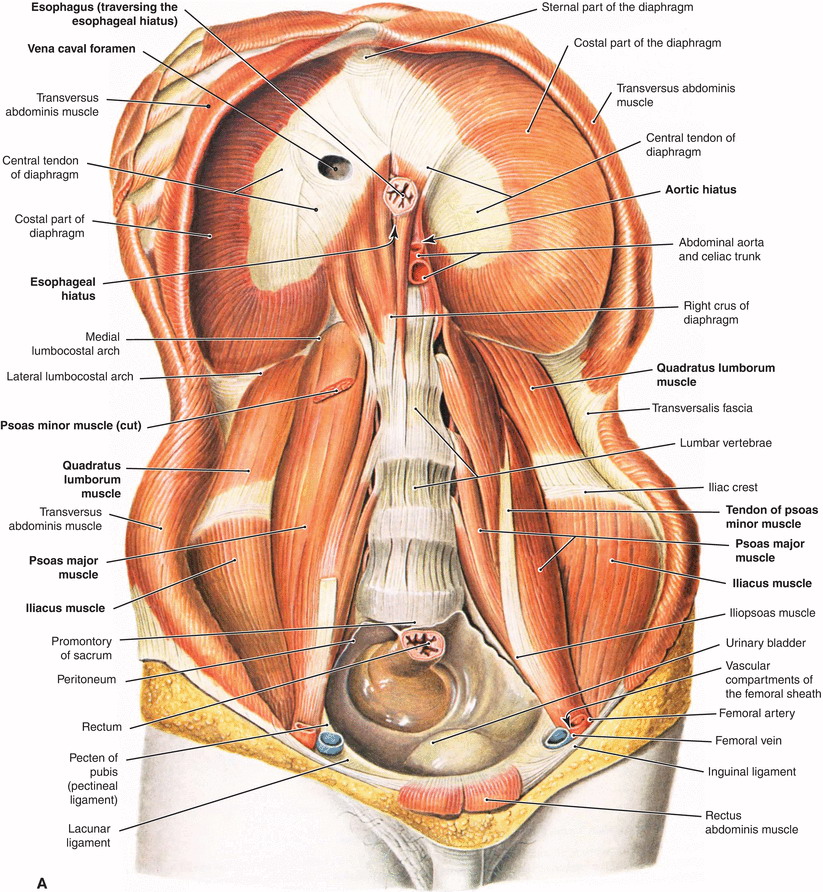 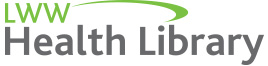 From: 9 Anatomy, Mechanics, and Physiology of Pulmonary Respiration
Foundations of Osteopathic Medicine: Philosophy, Science, Clinical Applications, and Research, 4e,  2018
Legend:
The inferior surface of the thoracoabdominal diaphragm.
Date of download:  5/4/2023
Copyright © Wolters Kluwer
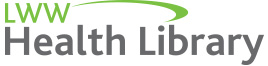 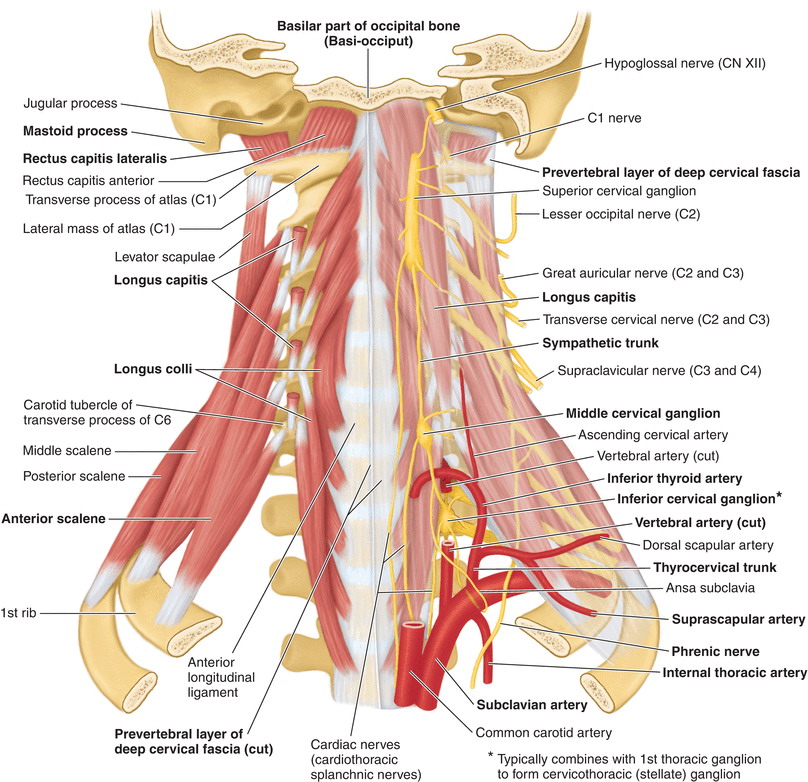 From: 28B Cervical Region
Foundations of Osteopathic Medicine: Philosophy, Science, Clinical Applications, and Research, 4e,  2018
Legend:
The cervical prevertebral region.
Date of download:  5/4/2023
Copyright © Wolters Kluwer
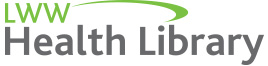 From: 28B Cervical Region
Foundations of Osteopathic Medicine: Philosophy, Science, Clinical Applications, and Research, 4e,  2018
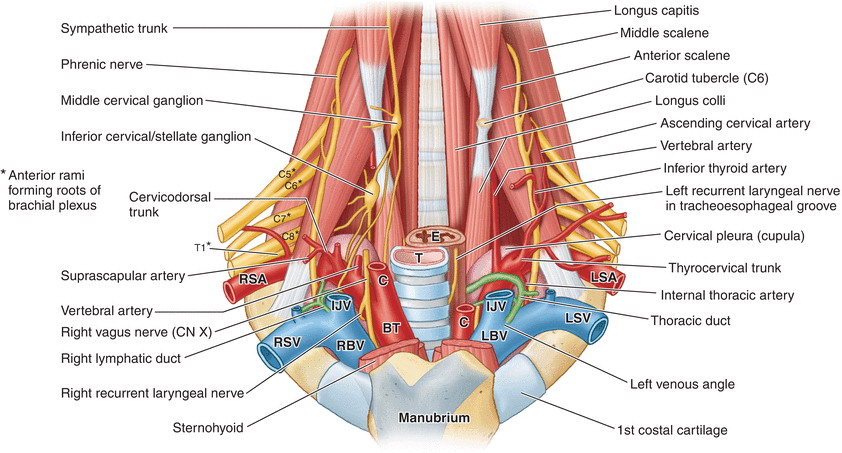 Legend:
The root of the neck.
Date of download:  5/4/2023
Copyright © Wolters Kluwer
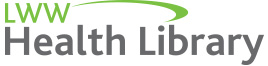 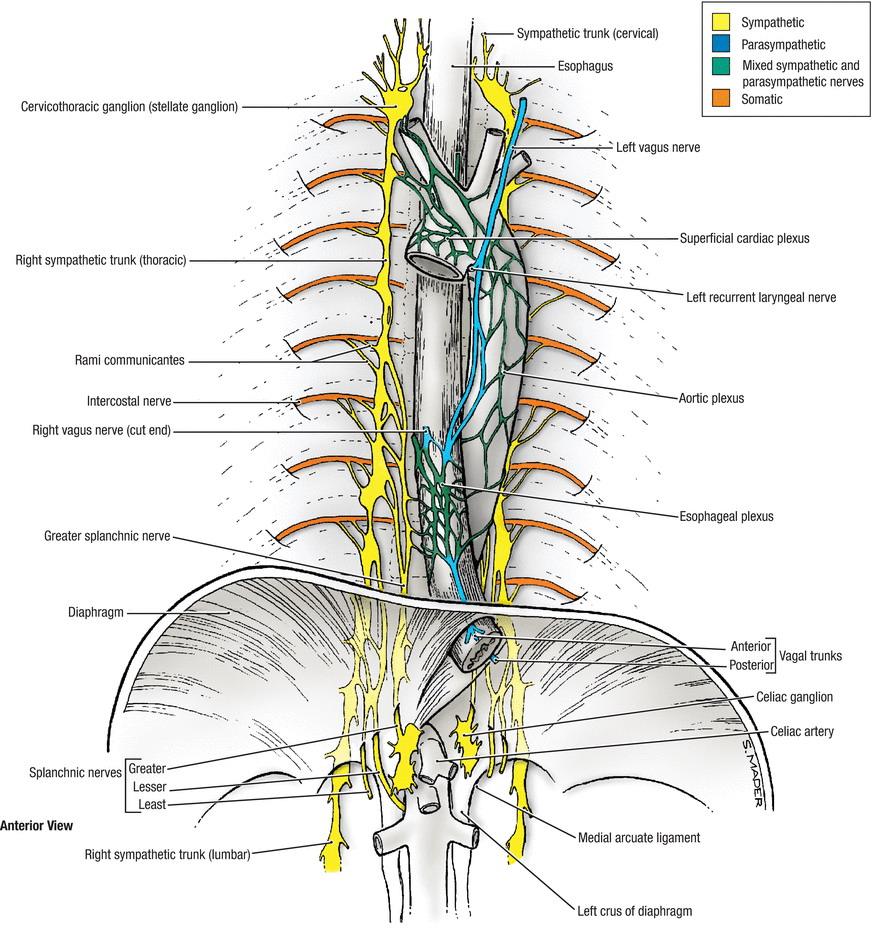 From: Chapter 10 Autonomic Nervous System
Foundations of Osteopathic Medicine: Philosophy, Science, Clinical Applications, and Research, 4e,  2018
Legend:
An anterior view of the thoracic plexus.
Date of download:  5/4/2023
Copyright © Wolters Kluwer
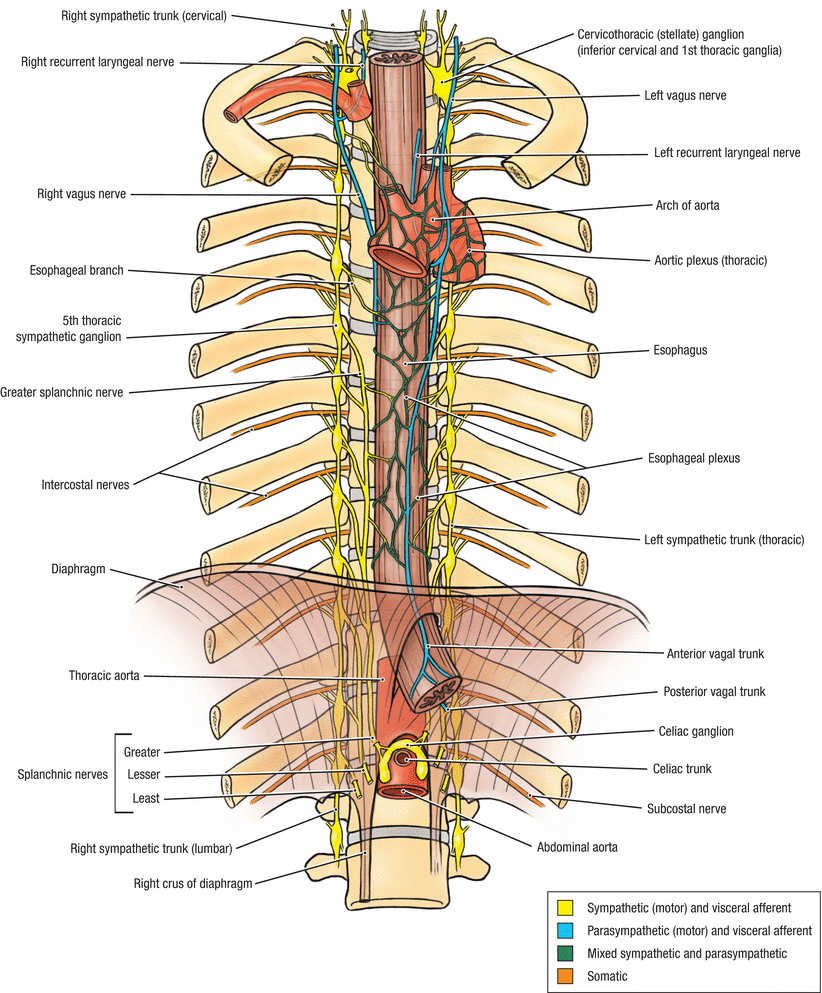 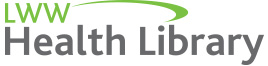 From: Chapter 10 Autonomic Nervous System
Foundations of Osteopathic Medicine: Philosophy, Science, Clinical Applications, and Research, 4e,  2018
Legend:
The esophageal plexus.
Date of download:  5/4/2023
Copyright © Wolters Kluwer
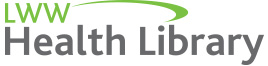 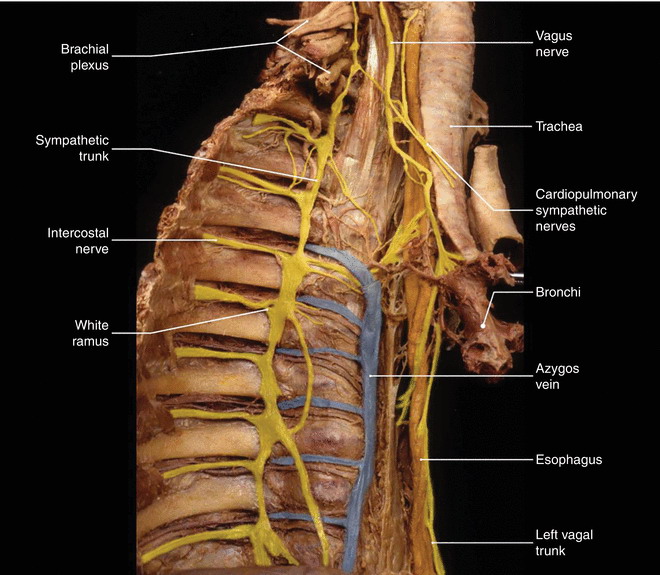 From: Chapter 10 Autonomic Nervous System
Foundations of Osteopathic Medicine: Philosophy, Science, Clinical Applications, and Research, 4e,  2018
Legend:
Sympathetic trunk in the upper thoracic region.
Date of download:  5/4/2023
Copyright © Wolters Kluwer
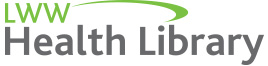 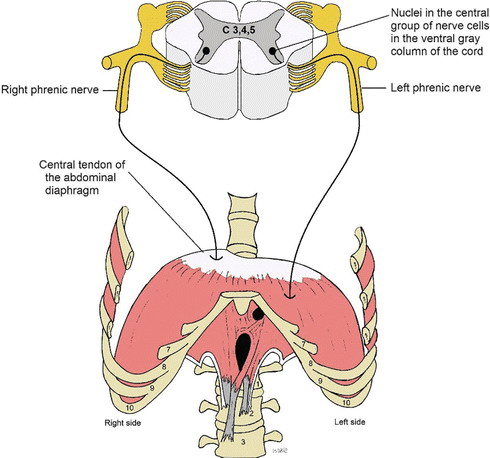 From: 28D Rib Cage
Foundations of Osteopathic Medicine: Philosophy, Science, Clinical Applications, and Research, 4e,  2018
Legend:
Phrenic nerve innervation to the thoracoabdominal diaphragm.
Date of download:  5/4/2023
Copyright © Wolters Kluwer
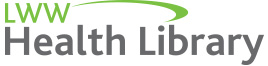 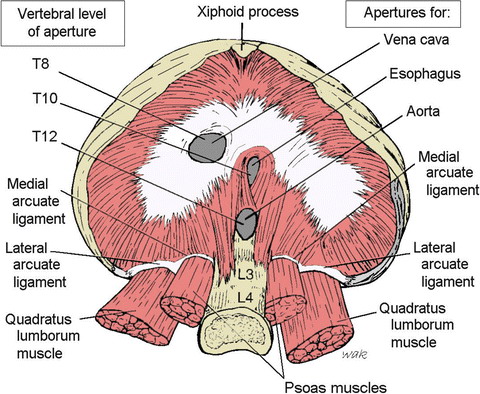 From: 28D Rib Cage
Foundations of Osteopathic Medicine: Philosophy, Science, Clinical Applications, and Research, 4e,  2018
Legend:
Apertures of the thoracoabdominal diaphragm.
Date of download:  5/4/2023
Copyright © Wolters Kluwer
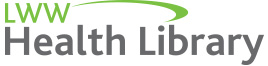 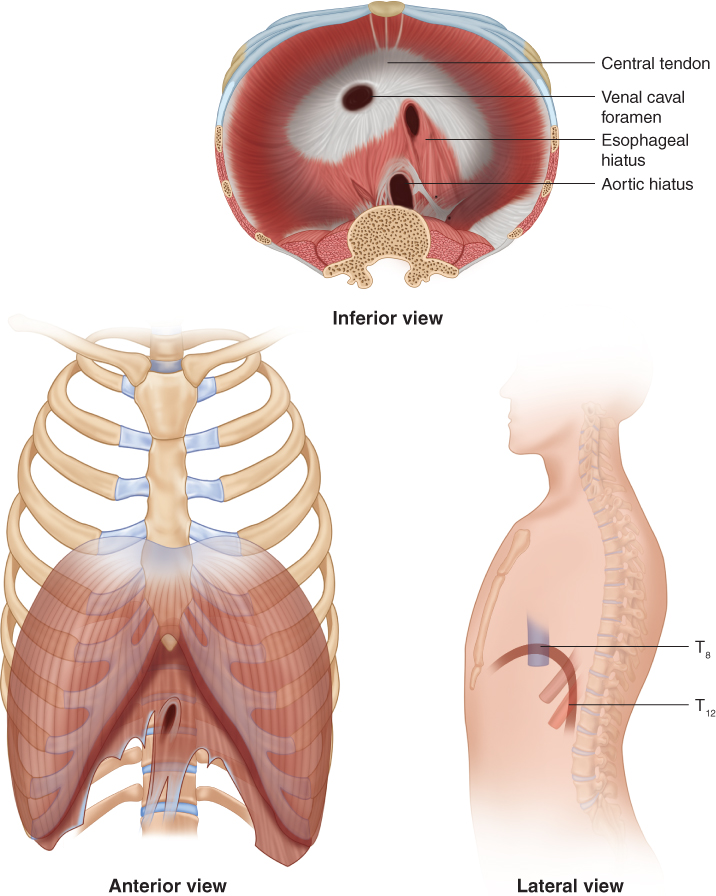 From: Chapter 69 Anatomic Considerations of the Thoracic Cage
An Osteopathic Approach to Diagnosis and Treatment, 4e,  2021
Legend:
(A) The thoracic diaphragm. (B) The thoracic inlet.
Date of download:  5/4/2023
Copyright © Wolters Kluwer
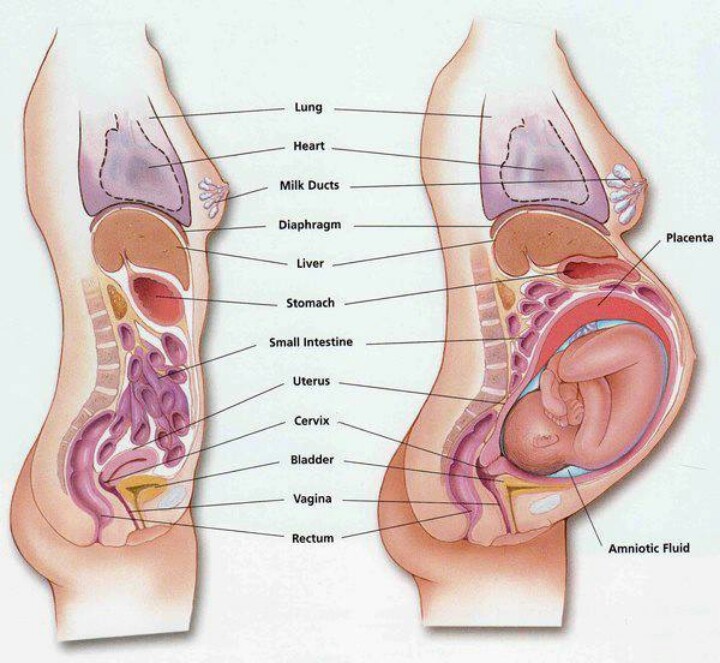 Pregnancy's Effect on Respiratory Function
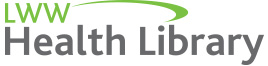 From: 9 Anatomy, Mechanics, and Physiology of Pulmonary Respiration
Foundations of Osteopathic Medicine: Philosophy, Science, Clinical Applications, and Research, 4e,  2018
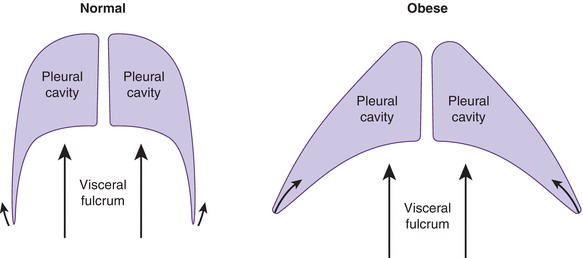 Legend:
Change in pleural space configuration with abdominal obesity.
Date of download:  5/4/2023
Copyright © Wolters Kluwer